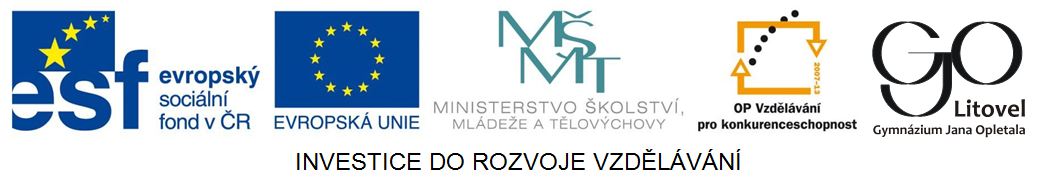 Edgar Allan Poe
1809-1849
Základní životopisné údaje
narozen 19. ledna 1809, Boston, USA
zemřel 7. října 1849, Baltimore
básník, prozaik
zástupce romantismu v USA
průkopník žánru detektivní, hororové a science-fiction povídky
Přehled děl
Havran (1845)
Zánik domu Usherů (1839) 
Vraždy v ulici Morgue (1841)
Jáma a kyvadlo (1842)
Znaky tvorby
smutek (je vyšší emoce než smích)
šílenství
hrůzostrašné scenérie a prostředí (sklepení)
pohled do nitra člověka – psychika paralelní k přírodním dějům
Zajímavosti
Edgar Allan Poe se oženil se svou třináctiletou sestřenicí.
Celý život se potýkal se závislostí na alkoholu a jiných omamných látkách a hráčskými dluhy.
Většinu života prožil v bídě.
Pád domu Usherů- otázky k textu v čítance:
Vytvořte osnovu vypravovaní.
Víme, že se jedná o hororovou povídku. Které jazykové prostředky využívá tento žánr, aby působil na čtenáře? (všimněte si popisů)
Proč myslíte, že měly Poeovy hororové povídky takový úspěch?
Zdroje
Poe, Edgar Allan. Jáma a kyvadlo. 2. vydání. Praha: Odeon, 1978. 156 s. ISBN 01-091-78
 Obrázek [cit. 2013-04-11]. Dostupný pod licencí Public domain na www: http://cs.wikipedia.org/wiki/Soubor:Edgar_Allan_Poe_2.jpg